A MOL átfogó mérleg elemzése MI segítségével
Készítette: Váradi Dániel OPES48
Vállalkozásfejlesztés Mesterképzés
Pénzügyi elemzés kurzus, 2024 II. félév
Oktató: Dr. Kálmán Botond Géza
Kodolányi János Egyetem
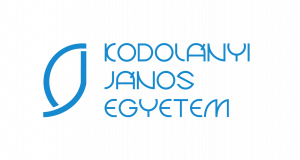 Tartalom
Felhasznált tőkeszerkezeti mutatók
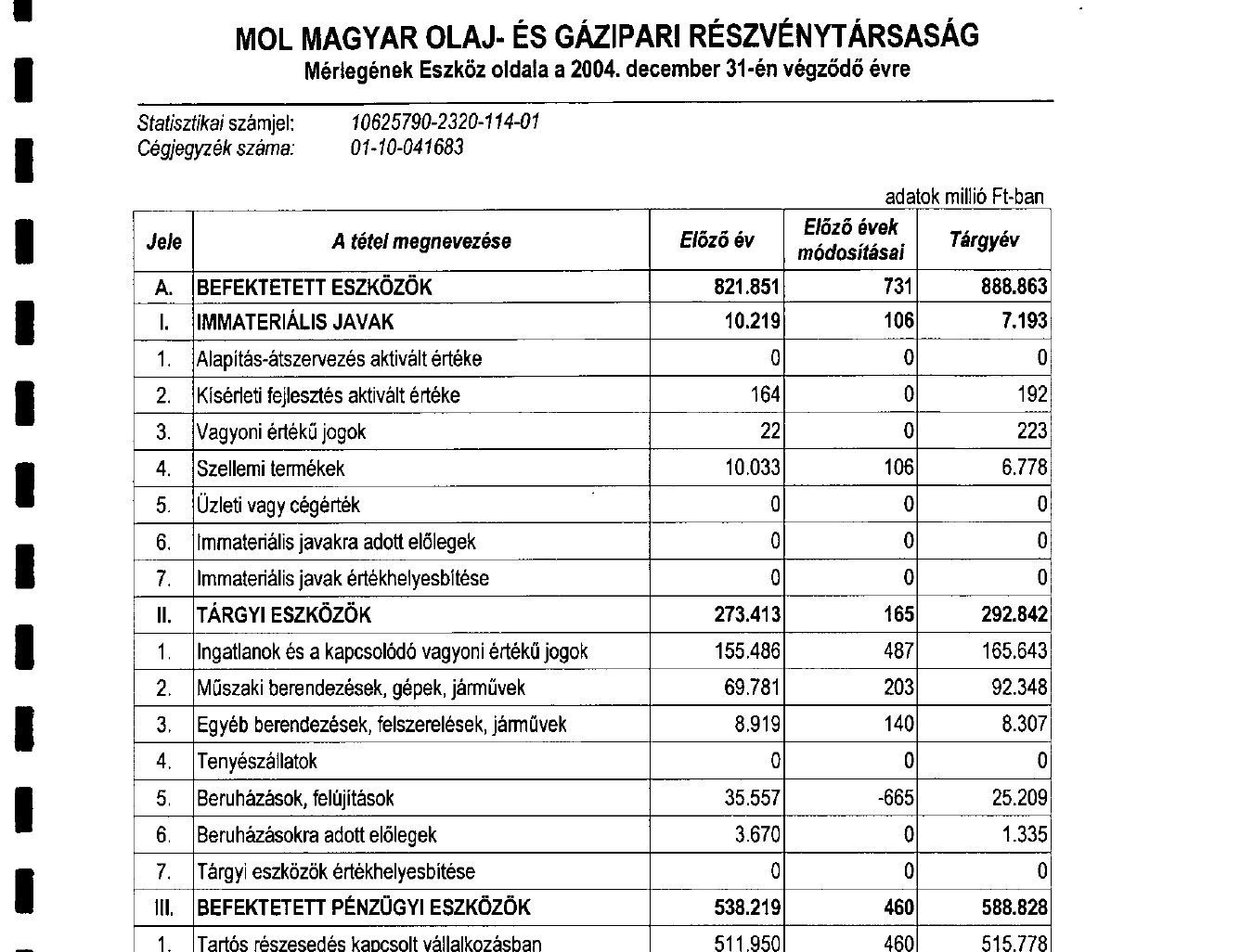 Tőkeerősség 
Kötelezettségek részaránya
Befektetett eszközök fedezete 
Sajáttőke növekedésének mértéke 
Tőkemultipkliátor (eHUF)
Adósságállomány aránya
Sajáttőke aránya
Adósságállomány fedezettsége
Eladósodottság foka
Likviditási mutató I. 
Likviditási gyors ráta
[Speaker Notes: Ezek a mutatók a szakirodalomban megtalálható alapvető módszertanok alapján lettek kiszámolva Excel segítségével. 
Dr. Bíró Tibor és et.al 2001. A vállalkozások tevékenységének komplex elemzése. Perfekt Rt. ISBN: 963 394 426 0]
Diagramm ábrázolások
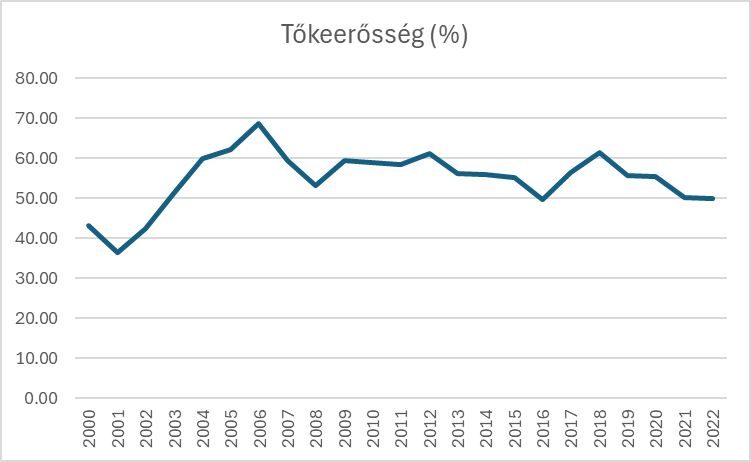 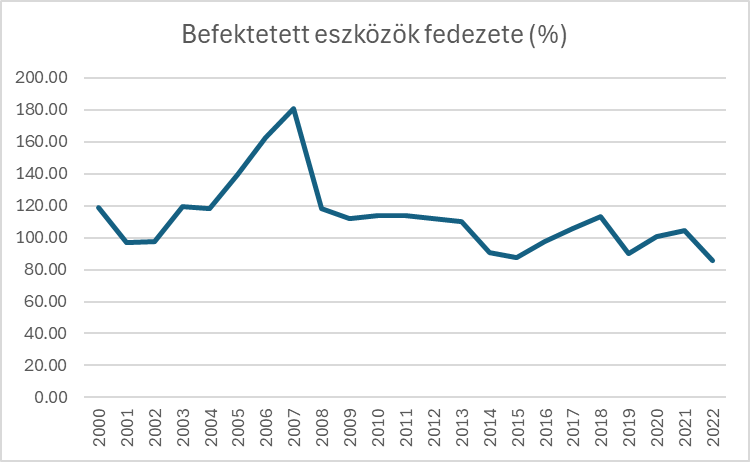 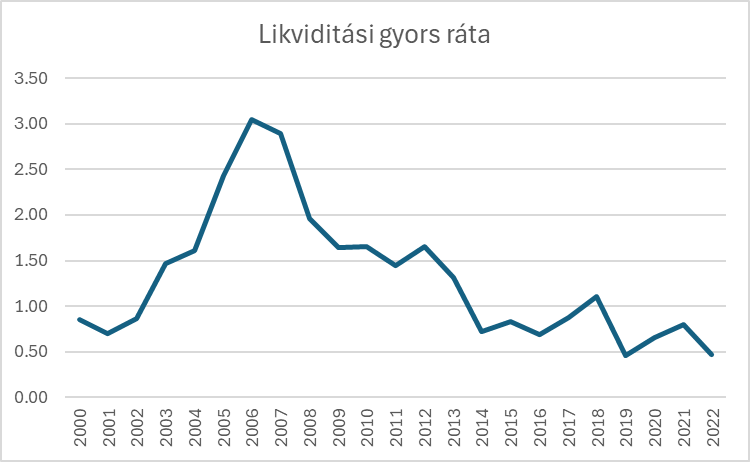 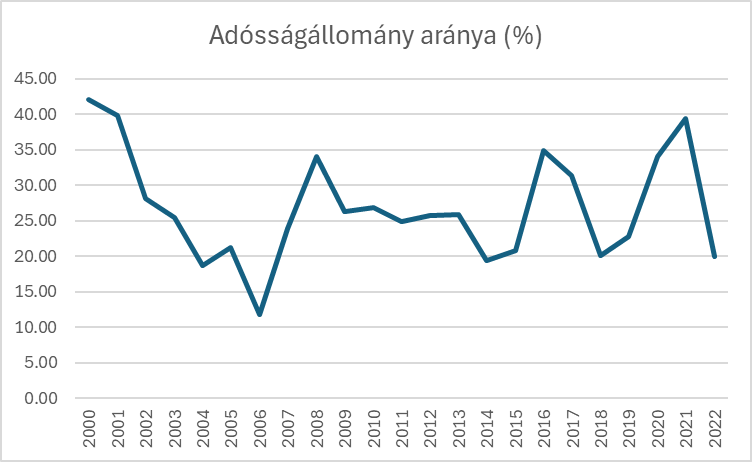 [Speaker Notes: Tőkeerősség (%): A tőkeerősség mutatója azt méri, hogy mennyi a vállalat saját tőkéje a teljes tőkéjéhez viszonyítva. Magas tőkeerősség általában kedvező, mivel azt jelzi, hogy a vállalatnak magas saját tőkéje van, ami stabil alapot biztosít az üzletmenet számára. Például, 2006-ban és 2007-ben a tőkeerősség magas volt, 68.72% és 59.35%. Ez azt jelenti, hogy a vállalat jelentős saját tőkével rendelkezett ebben az időszakban.

Befektetett eszközök fedezete (%): Ez a mutató azt mutatja, hogy a vállalat mennyire van fedezve a befektetett eszközökkel. Magasabb érték kedvező, mert azt jelzi, hogy a vállalatnak elegendő saját tőkéje van a befektetett eszközök fedezésére. Például, 2006-ban és 2007-ben az érték 162.77% és 180.66% volt, ami magasabb, mint például 2014-ben és 2015-ben, amikor az érték 90.47% és 87.30% volt.

Adósságállomány aránya (%): Ez a mutató azt mutatja, hogy a vállalat mennyire támaszkodik az adósságra a működésének finanszírozásához. Alacsonyabb érték kedvező, mivel azt jelzi, hogy a vállalat kevesebb adósságot használ fel a tevékenységéhez. Például, 2015-ben az érték 19.42% volt, ami viszonylag alacsony.]
Diagramm ábrázolások I.
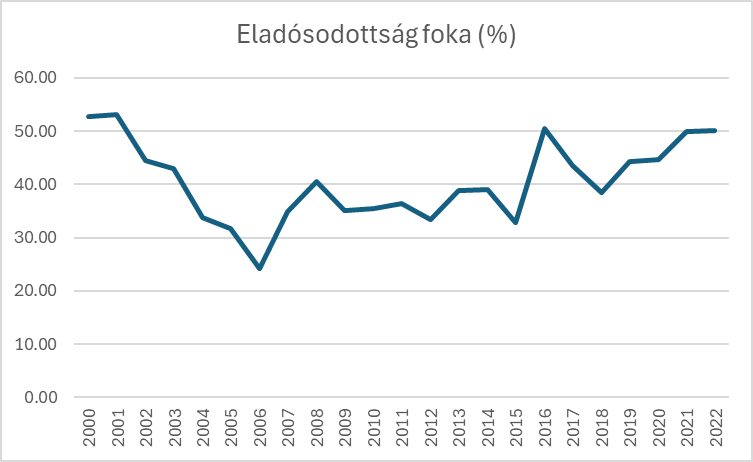 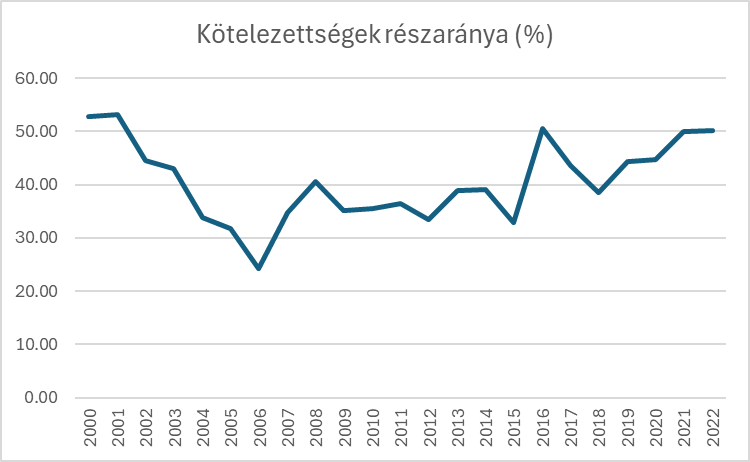 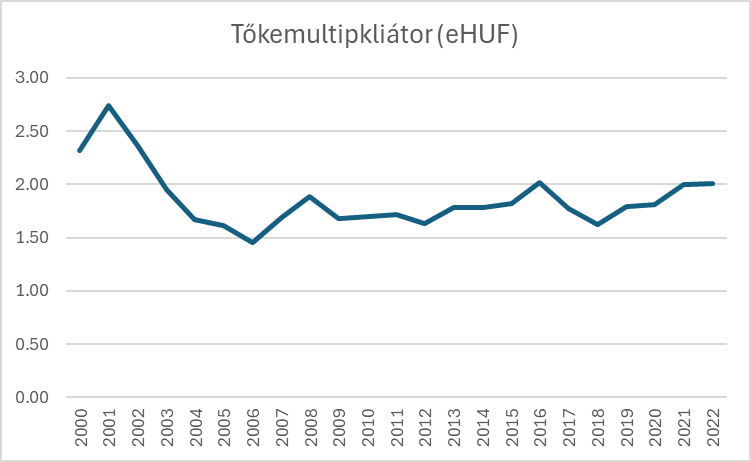 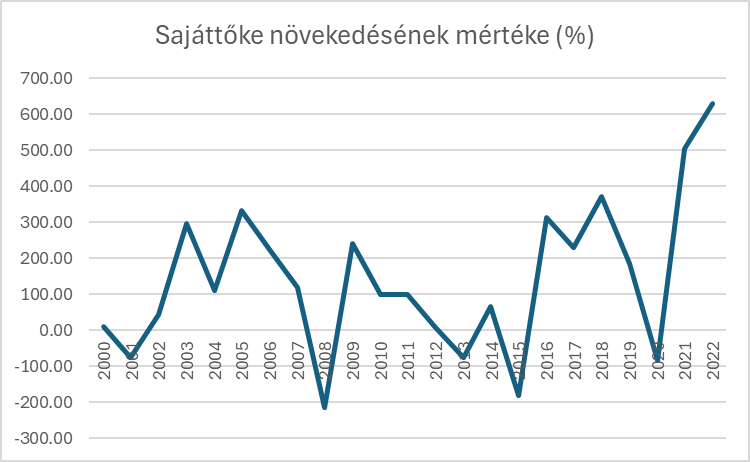 [Speaker Notes: Eladósodottság foka (%): Ez a mutató azt mutatja, hogy a vállalat mennyire eladósodott az adósságállomány részarányának függvényében. Alacsonyabb érték kedvező, mivel azt jelzi, hogy a vállalat kevésbé van eladósodva. Például, 2002-ben és 2003-ban az érték 44.50% és 42.94% volt, ami viszonylag alacsony.

Kötelezettségek részaránya (%): Ez a mutató azt mutatja, hogy a vállalat mennyire finanszírozza tevékenységét külső forrásokból, azaz mennyi a külső kötelezettségek aránya a teljes tőkéhez képest. Alacsony kötelezettségek részaránya kedvező, mert azt jelzi, hogy a vállalat kevesebb adósságot használ fel a működés finanszírozására. Például, 2014-ben és 2015-ben az arány 38.87% és 39.00% volt, ami viszonylag magas, de korábban 2002-ben és 2003-ban alacsonyabb volt, 44.50% és 42.94%.

Sajáttőke növekedésének mértéke (%): Ez a mutató azt mutatja, hogy a vállalat sajáttőkéje mennyivel nőtt vagy csökkent az adott időszakban. Pozitív érték azt jelzi, hogy a sajáttőke növekedett, ami általában kedvező. Például, 2003-ban és 2004-ben nagyon magas pozitív növekedés volt, 297.95% és 110.35%, míg 2001-ben és 2002-ben negatív növekedés volt, -75.49% és 43.35%.

Tőkemultipkliátor (eHUF): Ez a mutató azt mutatja, hogy mennyire hatékonyan használja a vállalat a saját tőkéjét. Általában alacsonyabb érték kedvező, mivel azt jelzi, hogy a vállalat hatékonyan használja fel a saját tőkéjét a működéséhez. Például, 2004-ben és 2005-ben az érték 1.67 és 1.61 volt, ami viszonylag alacsony.]
Diagramm ábrázolások II.
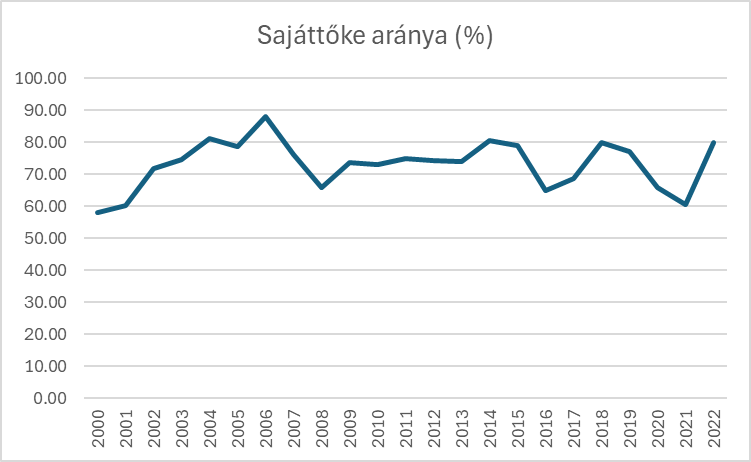 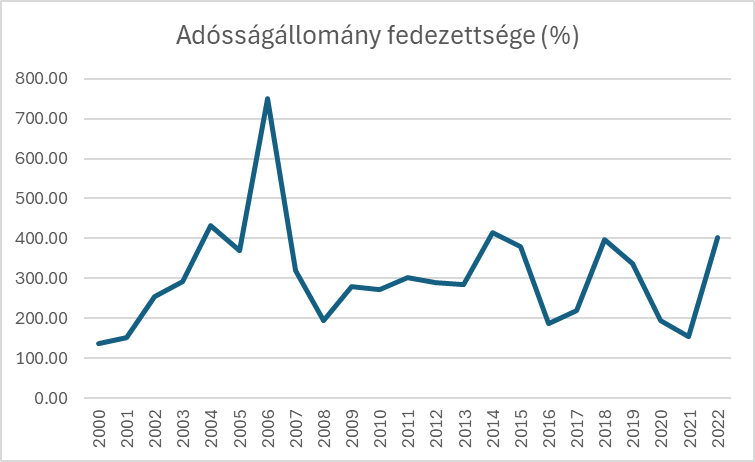 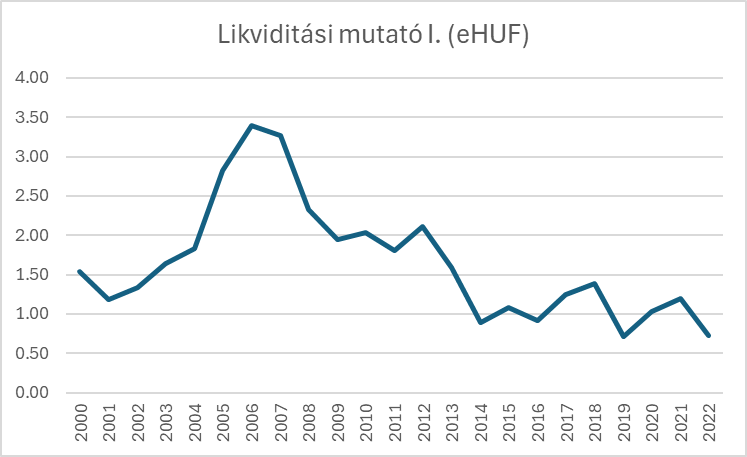 [Speaker Notes: Sajáttőke aránya (%): Ez a mutató azt mutatja, hogy a vállalat mennyi saját tőkével rendelkezik a teljes tőkéjéből. Magasabb érték kedvező, mivel azt jelzi, hogy a vállalatnak magasabb saját tőkéje van. Például, 2006-ban és 2007-ben az érték 88.25% és 76.14% volt, ami viszonylag magas.

Adósságállomány fedezettsége (%): Ez a mutató azt mutatja, hogy a vállalat mennyire képes fedezni az adósságát a saját erőforrásaiból. Magasabb érték kedvező, mivel azt jelzi, hogy a vállalatnak elegendő saját erőforrása van az adósságának fedezésére. Például, 2007-ben az érték 751.28% volt, ami viszonylag magas.

Likviditási mutató I. (eHUF) és Likviditási gyors ráta: Ezek a mutatók a vállalat rövid távú likviditását mérő eszközök. Magasabb értékek kedvezőek, mivel azt jelzik, hogy a vállalat képes azonnali fizetéseket teljesíteni és likviditással rendelkezik a rövid távú kötelezettségek kielégítésére. Például, 2007-ben a likviditási mutató I. értéke 3.39 volt, ami magasnak tekinthető, míg a likviditási gyors ráta 3.04 volt ugyanebben az évben, ami szintén magas.]
Mesteréges intelligencia
COCO Y0 és COCO STD
Miért van rá szükség?
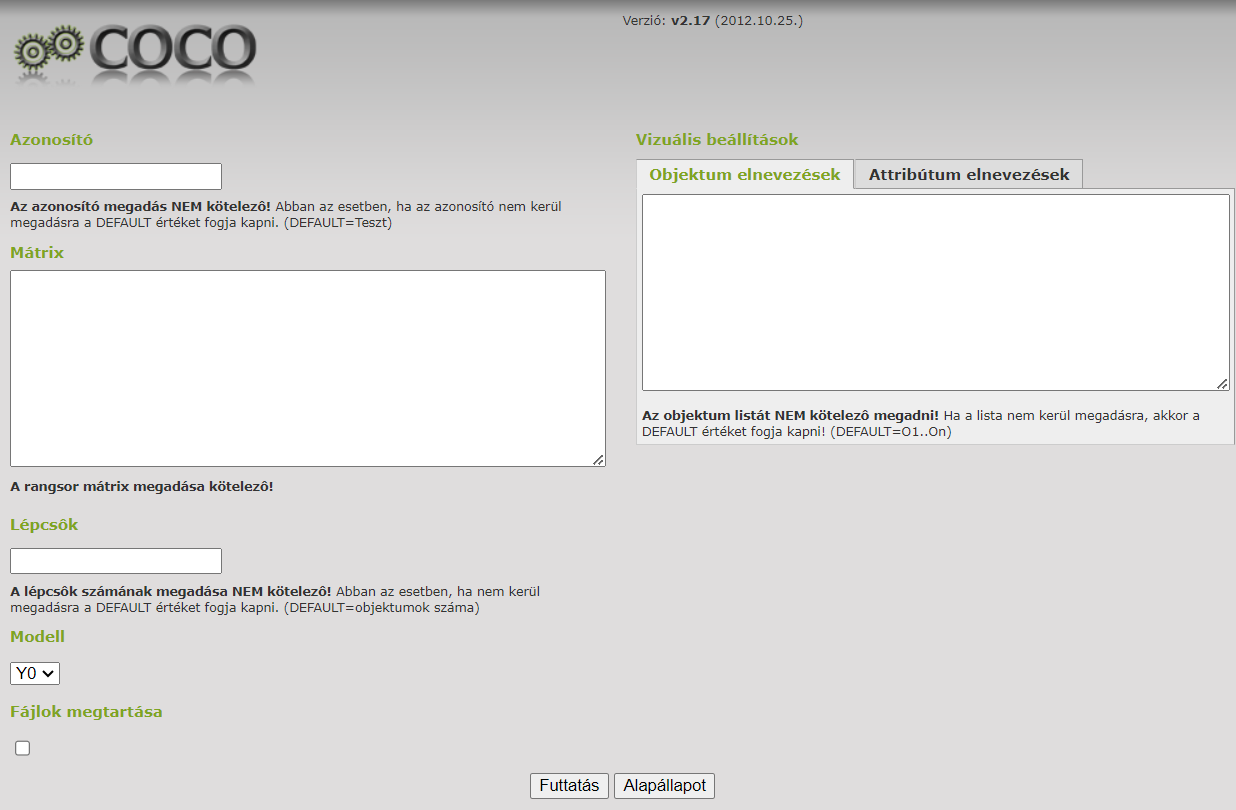 Együtt látja az adatokat
Gyorsabb átfogóbb elemzés
Mélyrehatóbb pénzügyi elemzések valósízhatók meg
[Speaker Notes: Az általam alkalmazott mesterséges intelligencia motor segít abban, hogy az előzőekben kiszámított alap mutatókat közösen tudjuk elemezni, ezzel meghatározva a vállalat pénzügyi helyzetének alakulását. Az általam alkalmazott módszertan egy antidiszkriminatív modell (Y0) és egy termelési függvény modellt (STD) foglal magában.]
Az elemzés munkamenete
1. lépés: Alap számítások elvégzése
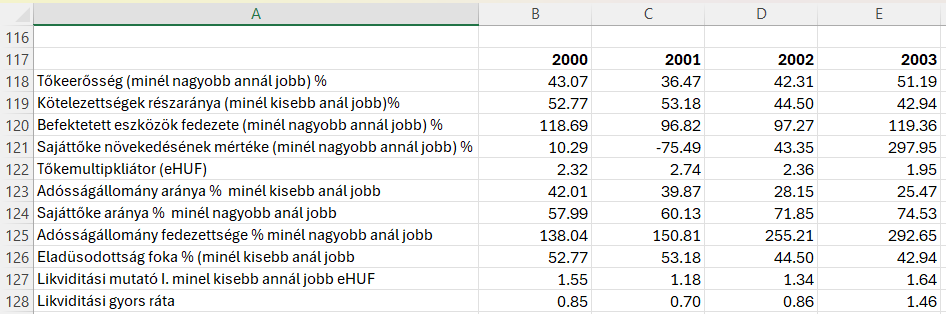 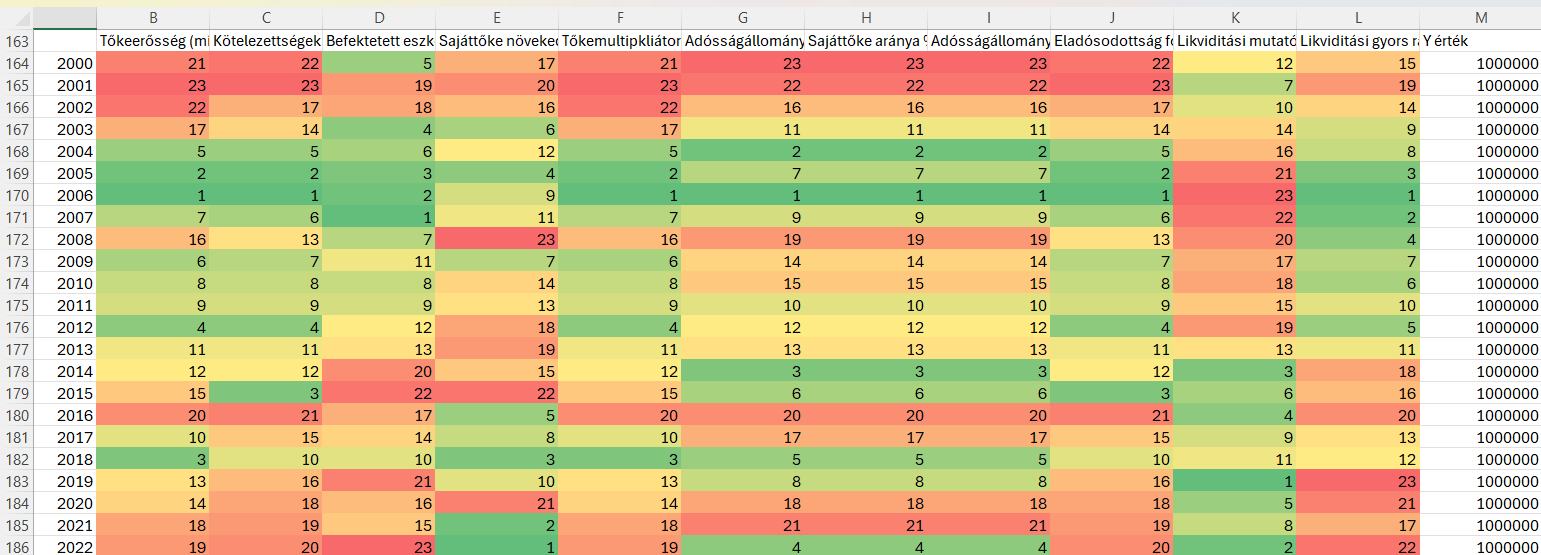 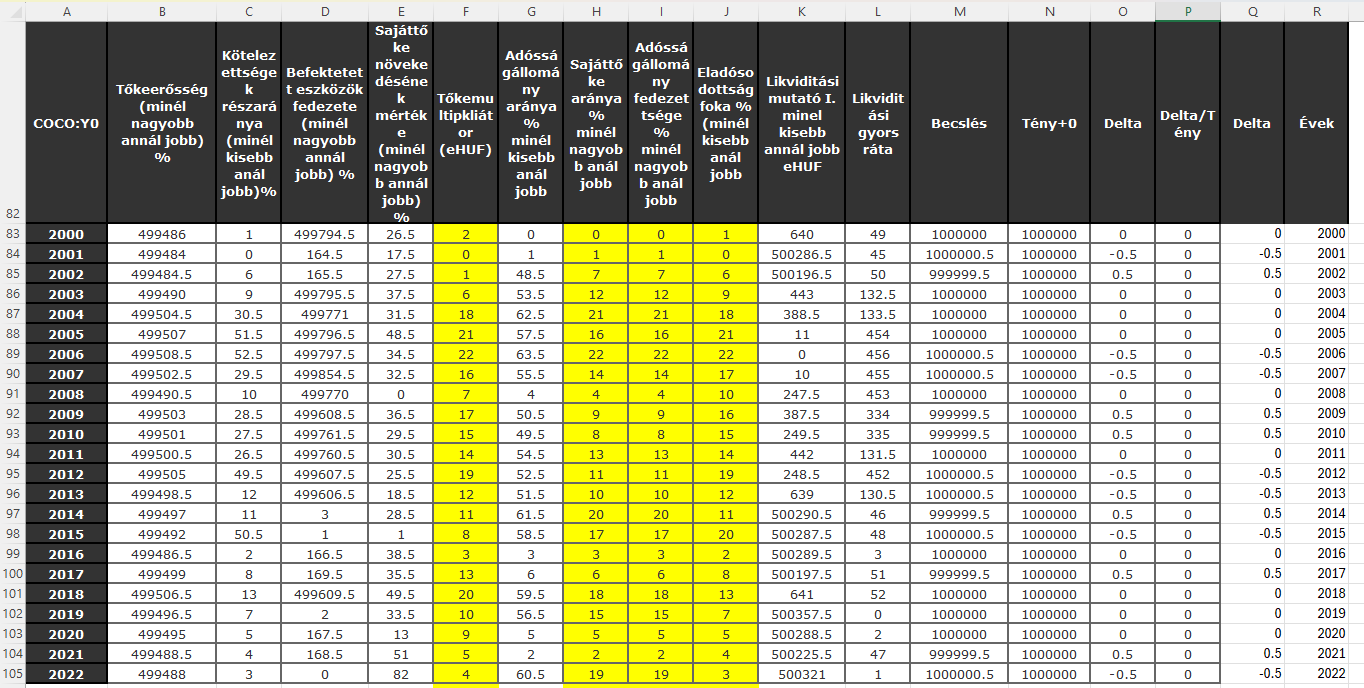 3. lépés: COCO Y0 és STD használata, következtetések levonása
2. lépés: OAM (Objektum Attribútum Mátrix) képzése az alap számítások eredményeiből és ezek sorszámozása.
COCO Y0
Alap kérdés: Lehet-e minden év, másként egyformán ideális a hatékonyság szempontjából?
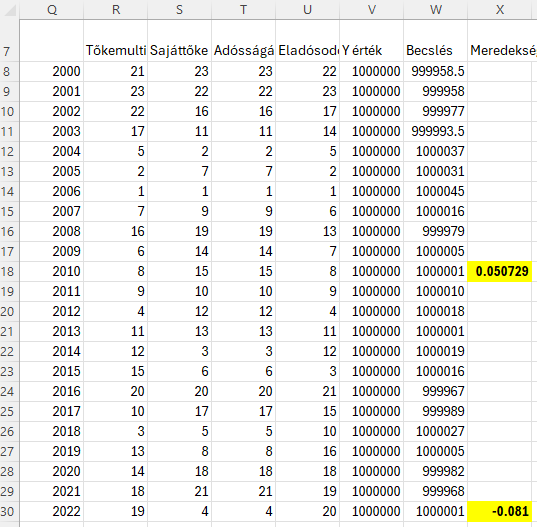 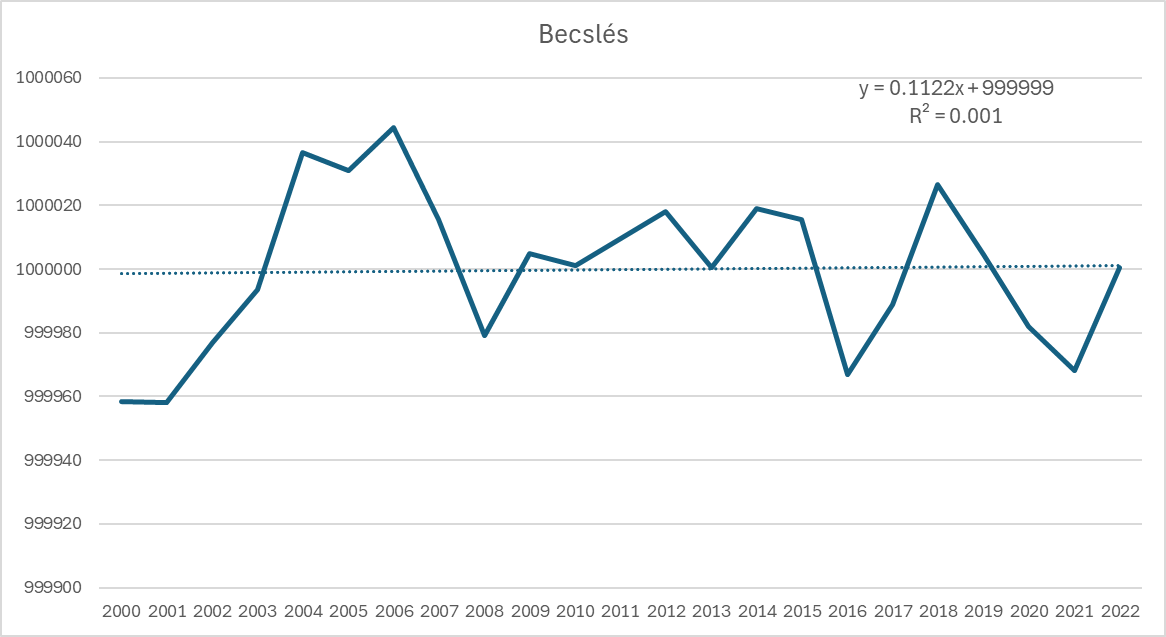 Mértékegység: dimenzió nélküli index-érték
[Speaker Notes: Látható, hogy a MOL hatékonysága stagnál, melyet a trendvonal is alátámaszt, hiszen alig emelkedik, vagy csökken. Mindemellett, a meredekségi mutató 2000 és 2010 között: 0.050729, de 2011 és 2022 között: -0.081 ami azt engedi előrevetíteni, hogy pénzügyi szempontból 2011-óta a vállalat helyzete romló tendenciát mutat. A leghatékonyabb év pénzügyi szempontból a 2006-os év volt, melyet nem sikerült ezután felülmúlni. A rendszer ebben az évben becsülte a megadott Y értéken legjobban felül a hatékonyságot. 
Forrás: Saját szerkesztés, Y0 munkalap, https://miau.my-x.hu/miau/309/mol.xlsx]
COCO STD
Alap kérdés: Hogy magyarázható a mérleg szerinti eredmény a kiszámolt mutatókon alapulva?
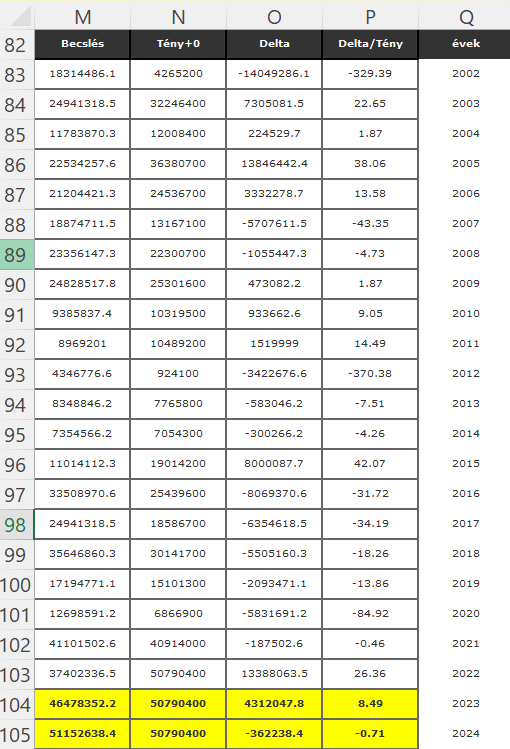 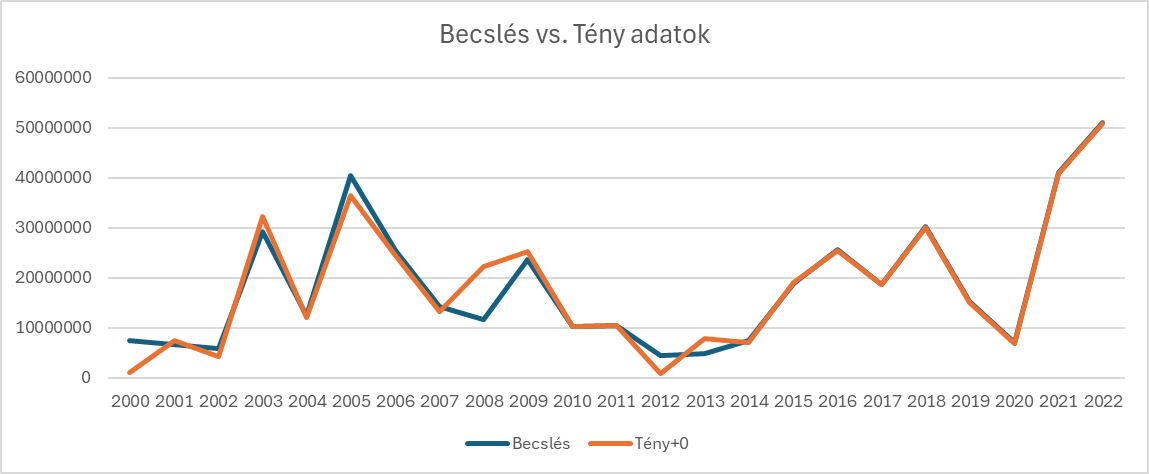 Mértékegység: mHUF
[Speaker Notes: Mint az az ábrán is látható, 2014-ig a vállalat tényadata (mérleg szerinti eredmény) nem volt egyértelműen kiszámítható a bemeneti adatokon alapulva, azaz a vállalat pénzügyi helyzete, instabilnak mondható. 2014-től azonban az MI által alkotott becslés és a tény adatok egyértelműen következnek a bemeneti adatokból, ami a pénzügyi helyzet következetességét mutatja. Ez alapján előre is lehet jelezni, így az általam végzett vizsgálatok alapján elmondható, hogy a 2024-es mérleg szerinti eredmény valószínüleg kevesebb lesz (azaz csökken) mint az előző évi. Ezen kívül 2025-ben a mérleg szerinti eredmény várhatóan újra növekedni fog. 
Forrás: Saját szerkesztés, STD munkalap, https://miau.my-x.hu/miau/309/mol.xlsx]
Eredmények, következtetések
Eredmények, következtetések
A MOL pénzügyileg 2006-ban volt a leghatékonyabb
Pénzügyi Hatékonyága 2011 óta fokozatosan csökken
2014 előtt nem magyarázható a egyértelműen a mérleg szerinti eredmény a mutatók alapján 
Jelenleg nem érvényesül a „Lehet minden év másképp egyformán hatékony” feltételezés
A mérleg szerinti eredmény előreláthatólag 2023-ban csökkeni fog, 2024-re azonban erősödés várható 
Az itt bemutatott módszertan 100%-ban automatizálható
Köszönöm a figyelmet!
Váradi Dániel 
OPES48Az elemzés készítése során használt Excel file az alábbi linken letölthető: https://miau.my-x.hu/miau/309/mol.xlsx
[Speaker Notes: https://miau.my-x.hu/miau/309/mol.xlsx]
Felhasznált szakirodalom
Dr. Bíró Tibor, et.al 2001. A vállalkozások tevékenységének komplex elemzése. Perfekt Rt. ISBN: 963 394 426 0
Magyar Gábor 2009. Pénzügyi Navigátor. T. Bálint Kiadó. Budapest. ISBN: 963 216 841 0